Unit 1 B
ACANTHOCEPHALA
(Thorny or Spiny-headed worms)
CLASSIFICATION
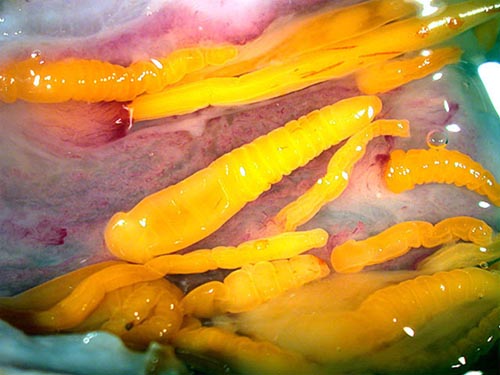 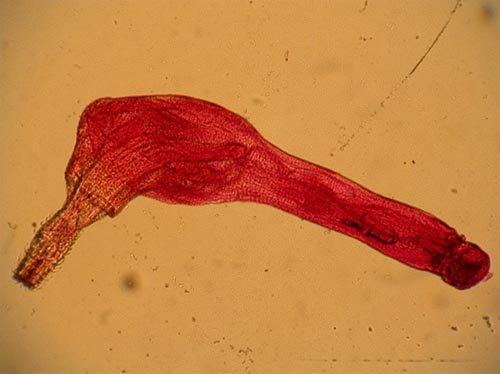 Scientific classification 
Kingdom	:	Animalia
Clade	:	Gnathifera
Phylum	:	Acanthocephala Koelreuter, 1771
Class
Palaeacanthocephala
Archiacanthocephala
Polyacanthocephala
Eoacanthocephala
Classification of the Acanthocephala by Amin (1985)
Class
1. CLASS Archiacanthocephala Meyer, 1931
2. CLASS Eoacanthocephala Van Cleave, 1936
3. CLASS Palaeacanthocephala Meyer, 1931
4. CLASS Polyaca nthocephala Amin, 1987
1. CLASS Archiacanthocephala Meyer, 1931
1. ORDER Apororhynchida Thapar, 1927
Family Apororhynchidae Shipley, 1899
			GENUS Apororhynchus
2. ORDER Gigantorhynchida Southwell et Macfie, 1925
Family Gigantorhynchidae Hamann, 1892
			GENUS Gigantorhynchus Hamann, 1892
			GENUS Mediorhynchus Van Cleave, 1916
3. ORDER Moniliformida Schmidt, 1972
Family Moniliformidae Van Cleave, 1924
			GENUS Australiformis Schmidt et Edmonds, 1989
			GENUS Moniliformis Travassos, 1915
			GENUS Promoniliformis Dollfus et Golvan, 1963
CLASS Archiacanthocephala                                                                            Contd….
4. ORDER Oligacanthorhynchida Petrochenko, 1956
Family Oligacanthorhynchidae Southwell et Macfie, 1925
Genera/spp.:
Cucullanorhynchus Amin, Ha et Heckmann, 2008,  
Heptamegacanthus Spencer-Jones, 1990, 
Macracanthorhynchus Travassos, 1917, 
Multisentis Smales, 1997, 
Neoncicola Schmidt, 1972,  
Nephridiacanthus Meyer, 1931 (Species N. gerberi N. kamerunensis N. longissimus N. major), 
Oligacanthorhynchus Travassos, 1915 (O.aenigma, O. atratus, O. bangalorensis, O. carinii,  O. cati, O. circumflexus), 
Oncicola Travassos, 1916 (O. confusa O. dimorpha O. gigas O. luehei, O. machadoi O. macrurae)  
Pachysentis Meyer, 1931 (P. dollfusi, P. ehrenbergi, P. gethi, P. lenti, P. procumbens, P. rugosus), 
Paraprosthenorchis Amin, Ha et Heckmann, 2008 (P. ornatus),  
Prosthenorchis Travassos, 1915 (P. elegans, P. fraterna, P. lemuri, P. pardalis, P. sinicus)
2.CLASS Eoacanthocephala Van Cleave, 1936
1. ORDER Gyracanthocephala Van Cleave, 1936
1. Family Quadrigyridae Van Cleave, 1920
1. Subfamily Pallisentinae Van Cleave, 1928 
Genera/spp.: 
Acanthogyrus Thapar, 1927;  Subgenus Acanthogyrus Thapar, 1927 [A. (A.) acanthogyrus  A. (A.) tripathii  A. (A.) acanthuri ],  
Genus: Palliolisentis Machado Filho, 1960 [P. ornatus P. polyonca  P. quinqueungulis ],  
Genus: Pallisentis Van Cleave, 1928 SUBGENUS Brevitritospinus [SPECIES P. (B.) allahabadi  P. (B.) cavasii  P. (B.) croftoni  P. (B.) fasciati  P. (B.) fotedari  P. (B.) guntei  P. (B.) indica],
Genus: Pararaosentis Amin, Heckmann, Ha, Luc et Doanh, 2000 [P. golvani],  
Genus: Machadosentis Noronha, 1992 [M. travassosi], 
Genus: Quadrigyrus Van Cleave, 1920 [ Q. brasiliensis Q. chinensis Q. guptai Q. machadoi Q. nickoli ]
2.Class Eoacanthocephala                                               contd….
2. ORDER Neoechinorhynchida Southwell et Macfie,1925 (3 Families)
1. Family Neoechinorhynchidae (Ward, 1917) Van Cleave, 1928
1. Sub-family : Atactorhynchinae Petrochenko, 1956 (Genera/spp: Atactorhynchus Chandler, 1935 [A. duranguensis A. verecundus ], Floridosentis Ward, 1953 [F. mugilis F. pacifica ], Tanaorhamphus Ward, 1918 [T. longirostris ]
2. Sub-family : Eocollinae Petrochenko, 1956 (Genus Eocollis Van Cleave, 1947 [E. arcanus E. catostomi E. harengulae ]
3. Sub-family : Gracilisentinae Petrochenko, 1956  (Genus Gracilisentis Van Cleave, 1919 [G. gracilisentis G. mugilus G. sharmai G. variabilis ], Pandosentis Van Cleave, 1920 [P. iracundus P. napoensis], Wolffhugelia Maňé-Garzon et Dei-Cas, 1974 [W. matercula ]
4. Sub-family : Neoechinorhynchinae (Ward, 1917) Travassos,1926 (Genus Dispiron Bilqees, 1970 [D. catlai D. heteroacanthus D. mugilis ],  Gorytocephalus Nickol et Thatcher, 1971 [G. elongorchis G. plecostomorum G. spectabilis G. talaensis ], Hexaspiron Dollfus et Golvan, 1956 [H. nigericum  H. spinibarbi ], Microsentis Martin et Multani, 1966 [M. wardae ], Neoechinorhynchus Stiles et Hassall, 1905 [N. (N.) africanus   N. (N.) armenicus   N. (N.) ascus   N. (N.) australis N. (N.) beringianus  N. (N.) brentnickoli] , Octospinifer Van Cleave, 1919 [O. macilentus O. rohitaii O. torosus O. variabilis) Kritscher, 1976], Octospiniferoides Bullock, 1957 [O. australis O. chandleri O. incognita ], Paraechinorhynchus Bilqees [P. kalriai], Paulisentis Van Cleave et Bangham, 1949 [P. fractus P. missouriensis ], Zeylonechinorhynchus Fernando et Furtado, 1963 [Z. longinuchalis ]
2.CLASS Eoacanthocephala                                               contd….
2.Family Dendronucleatidae Sokolovskaya, 1962 
GENUS Dendronucleata Sokolovskaya, 1962 (D. americana  D. dogieli  D. petruschewskii )
	3. Family Tenuisentidae Van Cleave, 1936
Genus Paratenuisentis Bullock et Samuel, 1975 [P. ambiguous] 
Genus Tenuisentis Van Cleave, 1936 [T. niloticus]
3. Class Palaeacanthocephala Meyer, 1931
1. ORDER Echinorhynchida Southwell et Macfie, 1925
1. Family Arhythmacanthidae Yamaguti, 1935 (3 subfamilies: Arhythmacanthinae Yamaguti, 1935, Neoacanthocephaloidinae Golvan, 1960 and Paracanthocephaloidinae Golvan,1969)
Genus:  Acanthocephaloides Meyer, 1932 [A. claviformis A. cyrusi A. delamuri A. distinctus A. geneticus], Bolborhynchoides Achmerov et Dombrovskaja,1959 [B. exiguous], Breizacanthus Golvan, 1969 [B. aznari B. chabaudei B. golvani B. irenae B. ligur ], Euzetacanthus Golvan et Houin, 1964 [E. chorinemusi E. golvani E. simplex ], Heterosentis Van Cleave, 1931 [H. brasiliensis  H. fusiformis   H. heteracanthus ], Hypoechinorhynchus Yamaguti, 1939 [H. alaeopis H. golvani H. magellanicus H. robustus H. thermaceri ], Paracanthocephaloides Golvan, 1969 [P. cabelleroi  P. chabanaudi  P. golvani P. incrassatus], Solearhynchus de Buron et Maillard, 1985 [S. kostylewi  S. soleae] Spiracanthus Muñoz et George-Nascimento, 2002 [S. bovichthys]
2. Family Cavisomidae Meyer, 1932
Genus Caballerorhynchus Salgado-Maldonado, 1977 [C. lamothei ],  Cavisoma Van Cleave, 1931 [C. magnum ], Echinorhynchoides Achmerov et Dombrovskaja-Achmerova, 1941 [E. dogieli], Femogibbosus Parukhin, 1973 [F. assi], Filisoma Van Cleave, 1928 [F. acanthocybii  F. atropt  F. bucerium  F. fidum  F. filiformis  F. indicum ], Megapriapus Golvan, Garcia-Rodrigo et Diaz-Ungria,1964 [M. ungriai ], Paracavisoma Kritscher, 1957 [P. impudica], Pseudocavisoma Golvan et Houin, 1964 [P. chromitidis], Rhadinorhynchoides Fukui et Morista, 1937 [R. miyagawai]
3. Class Palaeacanthocephala                                                                                                               contd…….
3. Family Diplosentidae Tubangui et Masilungan, 1937
Subfamily Allorhadinorhynchinae Golvan, 1969
Genus Allorhadinorhynchus Yamaguti, 1959, [A. segmentatus , Golvanorhynchus Noronha, G. golvani)
Subfamily Diplosentinae Tubangui et Masilungan, 1937, 
Genus Amapacanthus Salgado-Maldonado et Portes Santos,2000 (A. amazonicus ); Diplosentis Tubangui et Masilungan, 1937 (D. amphacanthi  D. manteri); Pararhadinorhynchus Johnston et Edmonds, 1947 (P. coorongensis, P. mugilis) 
4. Family Echinorhynchidae Cobbold, 1876)
Subfamily Circinatechinorhynchinae Bhattacharya, 2007
Genus Circinatechinorhynchus Bhattacharya, 2007 (C. pseudorhombi )
Subfamily Echinorhynchinae Cobbold, 1876
Genus Acanthocephalus Koelreuther, 1771 (A. acutispinus,  A. acutulus , A. alabamensis ,A. amini A. anguillae)
Genus Anuracanthorhynchus Bursey, Vrcibradic, Hatano et Rocha, 2006 (A. tritaxisentis)
Genus Brasacanthus Thatcher, 2001 (B. sphoeroides)
Genus Echinorhynchus Zoega in Müller, 1776 (E. abyssicola ,E. alpinus ,E. armoricanus ,E. attenuates, E. baeri,                E. bothniensis)
Genus Frilloechinorhynchus (Gupta & Naqvi, 1986) Bhattacharya, 2007 (F. meyeri) 
Genus Pilum Williams, 1976 (P. pilum)
Genus Pseudoacanthocephalus Petrochenko, 1956 (P. betsileo , P. bigueti , P. bufonicola , P. bufonis , P. caspanensis)
5. Family Fessisentidae Van Cleave, 1931
Genus Fessisentis Van Cleave, 1931 (F. acutulus ,F. fessus ,F. friedi ,F. necturorum ,F. tichiganensis)
6. Family Heteracanthocephalidae Petrochenko, 1956
Sub Family Aspersentinae Golvan, 1960
Genus Aspersentis Van Cleave, 1929 (A. austrinus, A. dissosthychi, A. johni, A. megarhynchus, A. minor,                               A. peltorhampi, A. zanclorhynchi )
Sub Family Heteracanthocephalinae Petrochenko, 1956, 
Genus Bullockrhynchus Chandra, Hanumantha Rao et Shyamasundari, 1985 (B. indicus) 
Genus Sachalinorhynchus (S. skrjabini)
3. Class Palaeacanthocephala                                                                                                               contd…….
7. FAMILY llliosentidae Golvan, 1960
GENUS Brentisentis Leotta, Schmidt et Kuntz, 1982 (B. chongqingensis ,B. uncinus ,                          B. yangtzensis) 
GENUS Dentitruncus Sinzar, 1955 (D. truttae)
GENUS Dollfusentis Golvan, 1969 (D. bravoae, D. chandleri, D. ctenorhynchus,                                     D. heteracanthus, D. longispinus , D. salgadoi)
GENUS Goacanthus Gupta et Jain, 1980 (G. panajiensis) 
GENUS Indorhynchus Golvan, 1969 (I. indicus, I. pseudobagri) 
GENUS Koronacantha Monks et Pérez-Ponce de León, 1996 (K. mexicana, K. pectinarius) 
GENUS Metarhadinorhynchus Yamaguti, 1959 (M. cyprini , M. echeneisi ,M. lateolabracis,                   M. thapari ,M. valiyathurae) 
GENUS Paradentitruncus Moravec et Sey, 1989 (P. longireceptaculis) 
GENUS Pseudorhadinorhynchus (P. cinereus , P. cochinensis, P. deeghai , P. dhari ,                               P. dussamicitatum, P. ernakulensis)
GENUS Tegorhynchus Van Cleave, 1921 (T. africanus , T. brevis, T. cetratus ,T. edmondsi , T. furcatus ,T. holospinosus, T. pectinarius 
GENUS Telosentis Van Cleave, 1923 (T. australiensis ,T. exiguus , T. lutianusi , T. mizellei , T. molini) 
8. FAMILY Isthmosacanthidae Smales, 2012
GENUS Isthmosacanthus Smales, 2012 (I. fitzroyensis)
3. Class Palaeacanthocephala                                                                                                               contd…….
9. FAMILY Pomphorhynchidae Yamaguti, 1939
GENUS Longicollum Yamaguti, 1935 (L. alemniscus,  L. cadenati,                            L. chabanaudi, L. dattai, L. edmondsi)
GENUS Paralongicollum Amin, Bauer et Sidorov, 1991 (P. nemacheili, P. sergenti)
GENUS Pomphorhynchus Monticelli, 1905 (P. bosniacus, P. bufonis,              P. bulbocolli, P. bullocki, P. cylindrica) 
GENUS Pyriproboscis Amin, Abdullah et Mhaisen, 2003 (P. heronensis)
GENUS Tenuiproboscis Yamaguti, 1935 (T. bilqeesae, T. clupei, T. edmondi, T. ernakulensis)
3. Class Palaeacanthocephala                                                                                                               contd…….
10. FAMILY Rhadinorhynchidae Lühe, 1912
1. SUB FAMIL Y Golvanacanthinae Paggi et Orecchia, 1972, GENUS Golvanacanthus Paggi et Orecchia, 1972 (G. blennii)
2. SUB FAMIL Y Gorgorhynchinae Van Cleave et Lincicome, 1940, GENUS Australorhynchus Lebedev, 1967 (A. tetramorphacanthus), Cleaveius Subrahmanian, 1927 (C. circumspinifer, C. clupei, C. durdanae ,C. fotedari ,C. inglisi), Edmondsacanthus Smales, 2009 (E. blairi), Gorgorhynchoides Cable et Linderoth, 1963 (G. bullocki ,G. cablei ,G. elongatus , G. epinepheli , G. golvani), Gorgorhynchus Chandler, 1934 (G. celebensis , G. clavatus , G. lepidus , G. medius , G. nemipteri ,G. ophiocephali), Leptorhynchoides Kostylew, 1924 (L. aphredoderi , L. polycristatus , L. plagicephalus), Metacanthocephaloides Yamaguti, 1959 (M. zebrini), Metacanthocephalus Yamaguti, 1959 (M. campbelli, M. dalmori , M. johnstoni), Micracanthorhynchina Strand, 1936 (M. chandrai ,M. cynoglossi, M. dakusuiensis, M. golvani, M. hemiculturus), Paracanthorhynchus Edmonds, 1967 (P. galaxiasus), Pseudauchen Yamaguti, 1963 (P. epinepheli), Pseudoleptorhynchoides Salgado-Maldonado, 1976 (P. lamothei), Sclerocollum Schmidt et Paperna, 1978 (S. robustum, S. rubrimaris, S. saudi)
 3. SUB FAMILY Rhadinorhynchinae Lühe, 1912, GENUS Cathayacanthus Golvan, 1969 (C. bagarii  C. exilis), Corynosomoides Wang et Zhang, 1987 (C. hemibargi ), Megistacantha Golvan, 1960 (M. horridum), Neogorgorhynchoides Gupta et Fatma, 1987 (N. cablei), Paragorgorhynchus Golvan, 1957 (P. albertianus ,P. chariensis), Pseudogorgorhynchus Moravec, Wolter et Körting,2000 (P. arii), Raorhynchus Tripathi, 1959 (R. cadenati,R. guptai,R. inexspectatus, R. megalaspisi,R. meyeri, R. thapari),  Rhadinorhynchus Lühe, 1911 (R. africanus , R. atheri , R. bicircumspinis , R. cadenati, R. capensis, R. carangis), Slendrorhynchus Amin et Sey, 1996 (S. breviclaviproboscis) 
4. SUB FAMIL Y Serrasentinae Petrochenko, 1956, GENUS Serrasentis Van Cleave, 1923 (S. chauhani, S. engraulisi, S. fotedari, S. golvani, S. lamelliger)
5. SUB FAMIL Y Serrasentoidinae Parukhin, 1982, GENUS Serrasentoides Parukhin, 1971 (S. fistulariae)
3. Class Palaeacanthocephala                                                                                                               contd…….
11. FAMILY Transvenidae Pichelin et Cribb, 2001
GENUS Trajectura Pichelin et Cribb, 2001 (T. ikedai,   T. perinsolens) 
GENUS Transvena Pichelin et Cribb, 2001 (T. annulospinosaI) 

12. FAMILY Sauracanthorhynchidae Bursey, Goldberg et Kraus, 2007
GENUS Sauracanthorhynchus Bursey, Goldberg et Kraus, 2007 (S. sphenomorphicola)
3. Class Palaeacanthocephala                                                                                                               contd…….
ORDER Heteramorphida Amin et Ha, 2008
FAMILY Pyrirhynchidae Amin et Ha, 2008,                          
GENUS Pyrirhynchus Amin et Ha, 2008 (P. heterospinus) 
ORDER Polymorphida Petrochenko, 1956
1. FAMILY Centrorhynchidae Van Cleave, 1916 (Golvan 1960), 
GENUS Centrorhynchus Lühe, 1911 (C. acanthotrias, C. albensis, C. albidus, C. aluconisI), 
GENUS Neolacunisoma Amin et Canaris, 1997 (N. geraldschmidti), 
GENUS Sphaerirostris Golvan, 1956 (S. areolatus, S. batrachus, S. bipartitus)
3. Class Palaeacanthocephala                                                                                                               contd…….
2. Family Plagiorhynchidae Golvan, 1960
Sub Family Plagiorhynchinae Meyer, 1931, GENUS Paralueheia Saxena et Gupta, 2008 (P. guptai), Plagiorhynchus Lühe, 1911 ( P. (P.) allisonae , P. (P.) charadrii , P. (P.) charadriicola)
Sub Family Porrorchinae Golvan, 1956 , GENUS Lueheia Travassos, 1919 (L. adlueheia, L. cajabambensis ,L. inscripta ,L. karachiensis), Oligoterorhynchus Monticelli, 1914 (O. campylurus), Owilfordia Schmidt et Kuntz, 1967 (O. olseni ,O. schmidti , O. teliger), Porrorchis Fukui, 1929 ((P. aruensis ,P. bazae ,P. brevicanthus ,P. centropi), Pseudogordiorhynchus Golvan, 1957 (P. antonmeyeri), Pseudolueheia Schmidt et Kuntz, 1967 (P. arunachalensis ,P. boreotis , P. korathai , P. pittae)
Sub Family Sphaerechinorhynchinae Golvan, 1956, GENUS Sphaerechinorhynchus Johnston, 1929 (S. macropisthospinus, S. maximesospinus , S. ophiograndis)
3. Family Polymorphidae Meyer, 1931, GENUS Andracantha Schmidt, 1975 (A. baylisi , A. clavata), Ardeirhynchus Dimitrova et Georgiev, 1994 (A. spiralis),  Arhythmorhynchus Lühe, 1911 (A. capellae, A. comptus, A. distinctus), Bolbosoma Porta, 1908 (B. australis, B. balaenae, B. brevicolle ,B. caenoforme), Corynosoma Lühe, 1904 (fide Van Cleave 1945) (C. alaskensis ,C. australe ,C. baylisi ,C. bullosum), Diplospinifer Fukui, 1929  (D. serpenticola), Filicollis Lühe, 1911 (F. anatis F. trophimenkoi), Ibirhynchus García-Valera, Pérez-Ponce de León,Aznar et Nadler, 2011 (I. dimorpha), Polymorphus Lühe, 1911 (P. actuganensis ,P. acutis ,P. arctocephali, P. ariusus),  Profilicollis Meyer, 1931 (P. altmani, P. antarcticus, P. arcticus ,P. botulus), Pseudocorynosoma Aznar, Pérez-Ponce de León et Raga, 2006 (P. anatarium, P. constrictum, P. enrietti), Southwellina Witenberg, 1932 (S. hispida, S. macracanthus, S. sacra)
4. CLASS Polyacanthocephala Amin, 1987
ORDER Polyacanthorhynchida Amin, 1987
Family Polyacanthorhynchidae Golvan, 1956, 
Genus Polyacanthorhynchus Travassos, 1920
Species P. caballeroi, P. kenyensis, P. macrorhynchus,                     P. rhopalorhynchus
Fossil Acanthocephalan Reported from China
Family:  Zhijinitidae Qian, 1978 [Fossil]
Genus Cambroclavus Mambetov in Mambetov et Repina,1979
Species C. paradoxus Yi et Yin, 1984
Genus Parazhijinites Yi et Yin, 1984
Species P. quizhouensis Yi et Yin, 1984
Genus Zhijinites Yi, 1978
Species Z. cordiformis, Z. panduriformis, Z. triangularis